The good carbon
Circular approach to curbing GHG emissions in transportation industry for a sustainable future
Cranfield Manufacturing 2075 conference
Benoit GAUTHIER
06 December 2017
[Speaker Notes: PROBLEM:
We are getting late at emissions cutting across the board of sectors, including transportation 
Aerospace should lead the way. 
What path to take in front of such multiplication, fragmentation of electricity generation so as to ensure proper green mobility end-to-end.
BENEFITS: 
Apart from avoiding getting beyond the 2°C mark, with its dramatic tail of events, 
Lower the barriers of adoption and accelerate the future of mobility for mankind, on earth and beyond, generating business opportunitites and sustainable growth

SOLUTION:
Have a multi-circular approach to the problem, looking at new sustainable loops involving carbon and hydrogen cycles, in addition to electrolysis, thanks to plasma-cracking of methane or CO2, generating high value carbon (e.g. graphene) that can be used in multiple industries as an efficiency agent,
Avoiding stranded assets until full electric generation comes from renewables
Revaluating uses of CCS efforts and organic waste.

From the Good, the Bad and the Ugly carbon to the Smart Carbon.

CALL TO ACTION:
Join the Smart Carbon Alliance and help bring it close to Hydrogen Forum so as to propose actual joint remediation actions
Spread the word, challenge the idea, help define, coordinate and focus actions to save the planet.
While enabling new sustainable, smart and circular business models for the post-climate crisis era. This is Earth 2.0.]
Disclaimer
The views expressed in this presentation do not necessarily reflect the views or positions of Airbus. The presentation does not constitute advice on any specific issue or situation. Airbus makes no representation or warranty, express or implied, in respect of the presentation’s content (including its completeness or accuracy) and shall not be responsible for any use of, or reliance on, the paper. Comments are welcome, directed to benoit.gauthier@airbus.com.
2
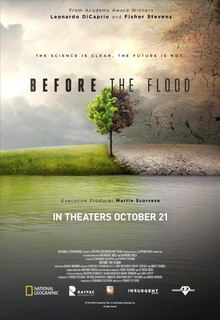 Is climate change still up for debate?
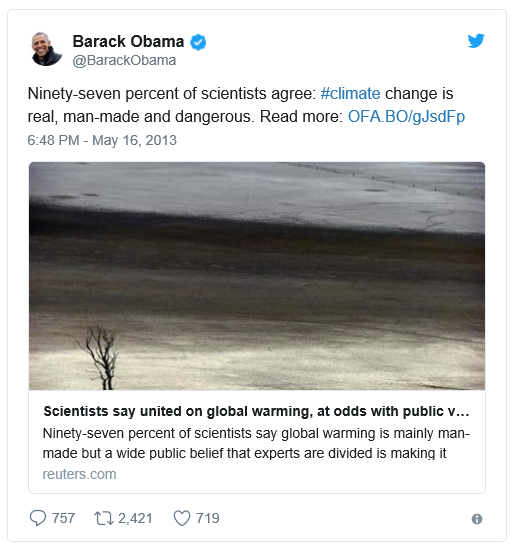 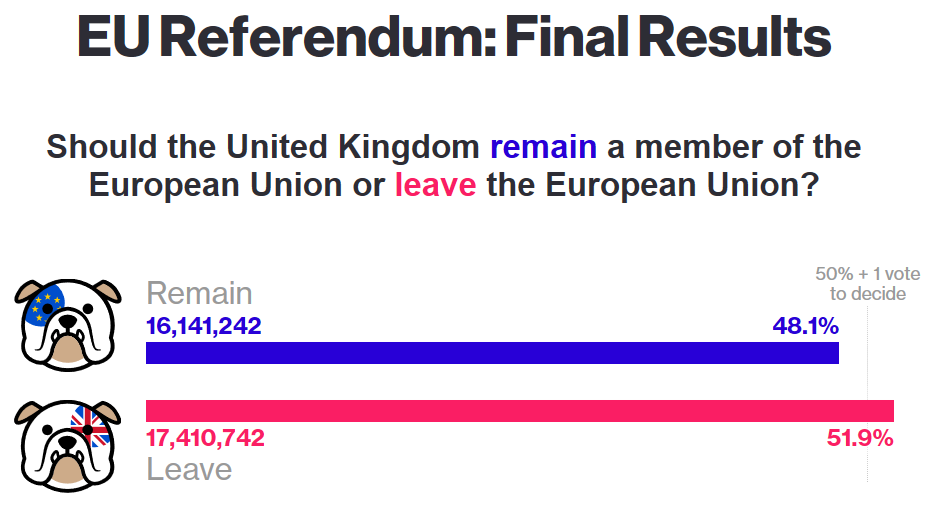 Either evidence-based and science driven or via democracy, let’s consider we are facing a planetary state of emergency
3
DD Month, YEAR
Presentation title runs here (go to Header and Footer to edit this text)
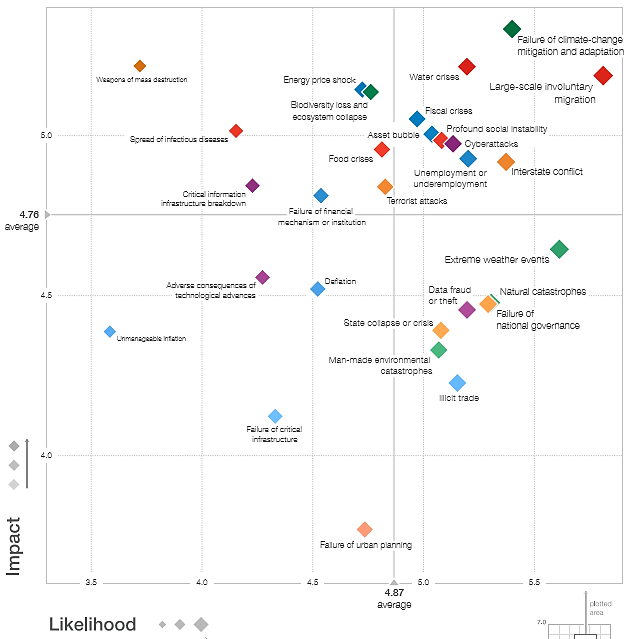 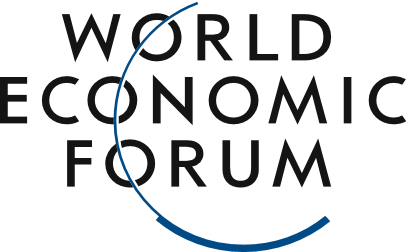 Main risks for society
Failure of climate change mitigation & adaptation is N°1 disruption risk to society
Source: World Economic Forum, The Global Risks Report 2016
4
Sep, 2017
© AIRBUS -  Special Climate Task Force
The « good » carbon, energizing the 2 first Industrial Revolutions
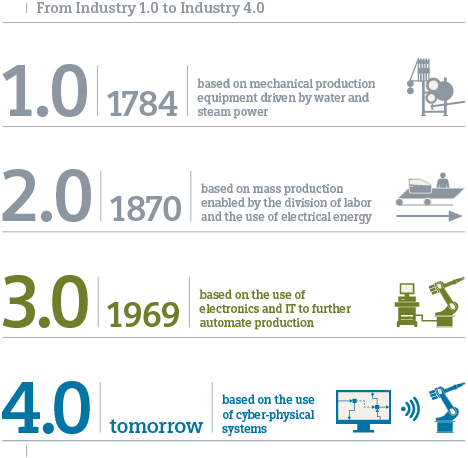 Coal
Oil, gas
Global Climate challenge solved
Bad Carbon?
5
DD Month, YEAR
The transportation sector emissions contribution on the rise
Source: Eurostat - http://ec.europa.eu/eurostat/statistics-explained/index.php/File:Greenhouse_gas_emissions,_analysis_by_source_sector,_EU-28,_1990_and_2015_(percentage_of_total)_new.png
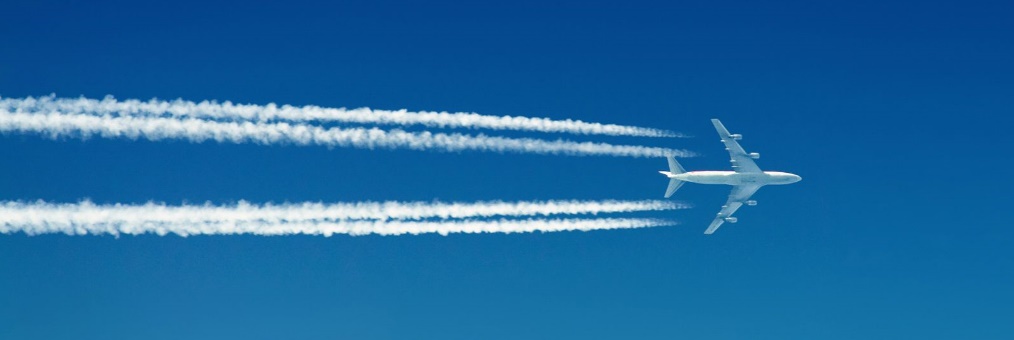 Aviation is responsible for 2% of anthropogenic CO2 emissions” (IPCC AR5) 
However, much higher impact linked to cirrus contrails
Aviation GHG is poised to increase to 15% of global emissions by 2050 (IEA 450ppm scenario)
6
Sep, 2017
© AIRBUS -  Special Climate Task Force
Climate change increasingly affects aviation
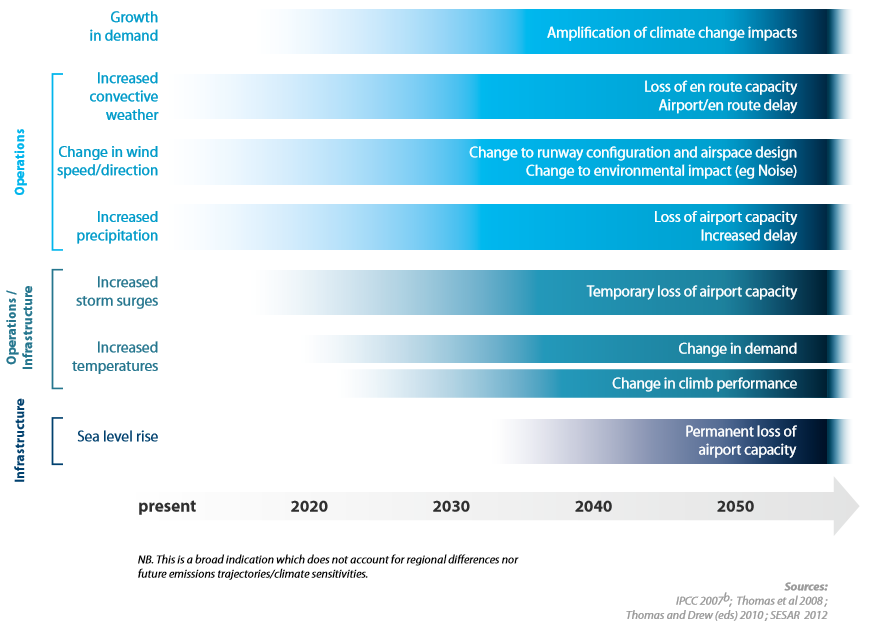 Flight cancellations due to high temperatures
Airport exposures to sea level rise
Vulnerability to extreme storms
Increasing risk of CO2-increased turbulence
Probable consequences on other sectors
7
Aviation industry set ambitious CO2 emission reduction targets
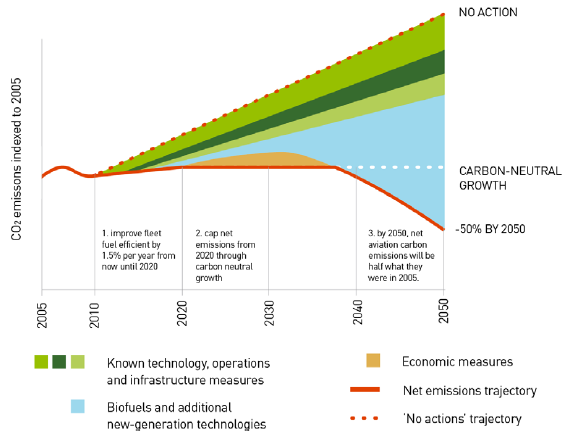 Good trends …
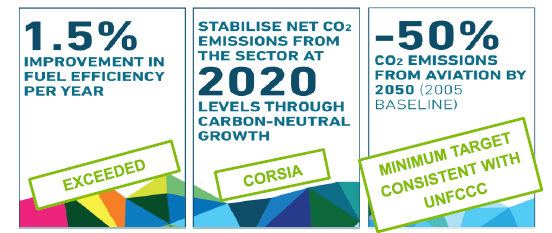 But policies (e.g. COP21 are getting more stringent)…
…But Still pending
8
Sep, 2017
© AIRBUS -  Special Climate Task Force
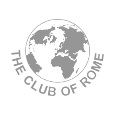 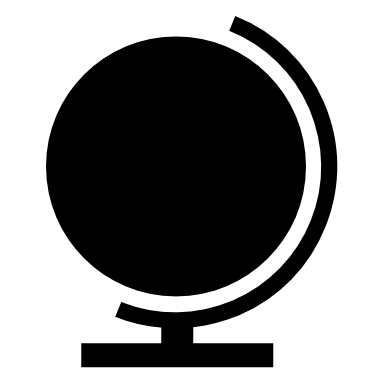 The limits to growth
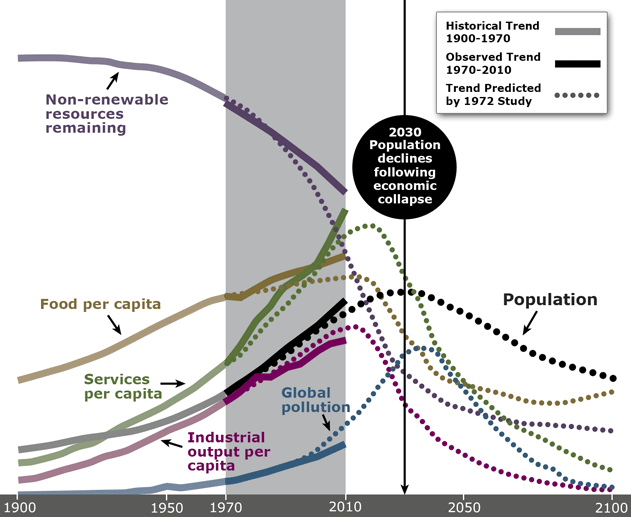 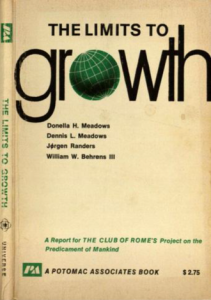 Convergence on 
tipping point
1972
The « Probematique »: a network of interconnected challenges w/ feedback loops
9
DD Month, YEAR
Presentation title runs here (go to Header and Footer to edit this text)
[Speaker Notes: We cannot take the chance to destroy our own home! 
Or we need more “space”

Current worldwide trends are not sustainable. The Club of Rome’s warnings published in the book Limits to Growth are still valid. 

Remedies that are acceptable for the great majority tend to make things worse. We seem to be in a philosophical crisis.  Pope Francis says it clearly: our common home is in deadly danger. Analyzing the philosophical crisis, the book comes to the conclusion that the world may need a “new enlightenment”; one that is not based solely on doctrine, but instead addresses a balance between humans and nature, as well as a balance between markets and the state, and the short versus long term. To do this we need to leave behind working in ”silos” in favor of a more systemic approach that will require us to rethink the organization of science and education.]
Towards electrification of aviation
How is key
Electric transportation, futurology or reality?
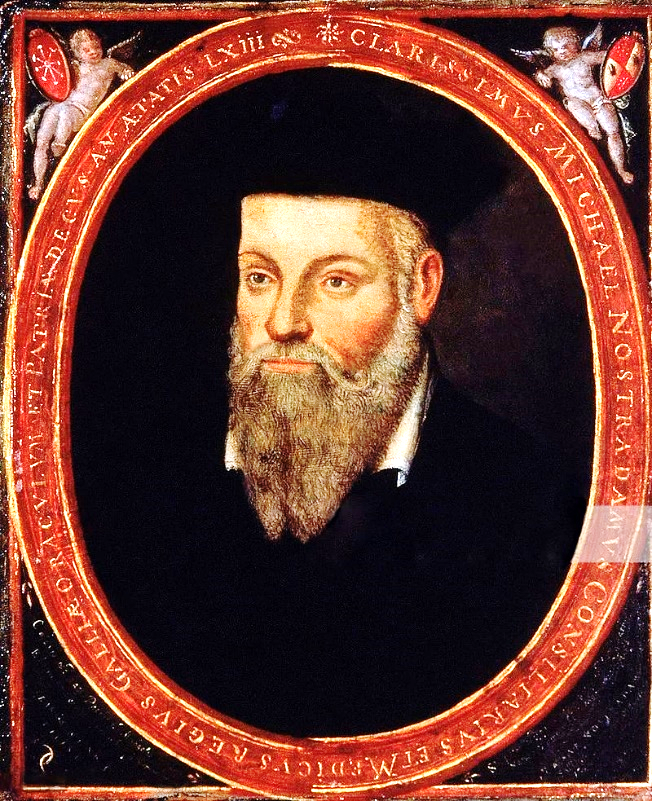 In fact, not here nor able to predict the future



The only ones authorized to do that at Airbus are the Global Market Forecast guys (they’ve even released an App!)
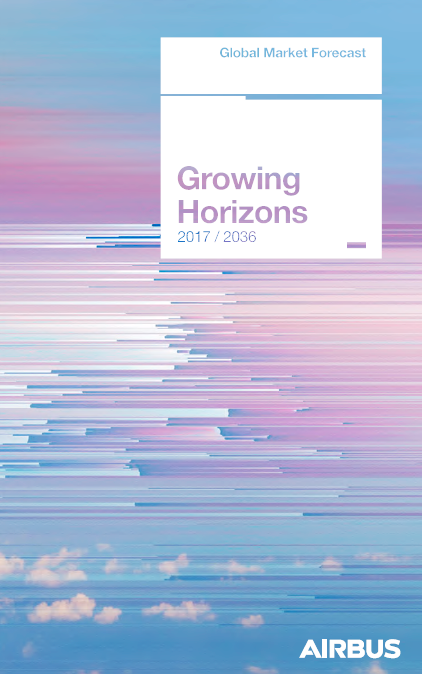 Nostradamus, 16th century
 Let’s project ourselves in a mobility-driven future path
11
DD Month, YEAR
Presentation title runs here (go to Header and Footer to edit this text)
[Speaker Notes: Although forecasting is key for long-cycle businesses such as Aerospace, I don’t pretend to predict the future.

However, I would like to reflect on existing scenarios]
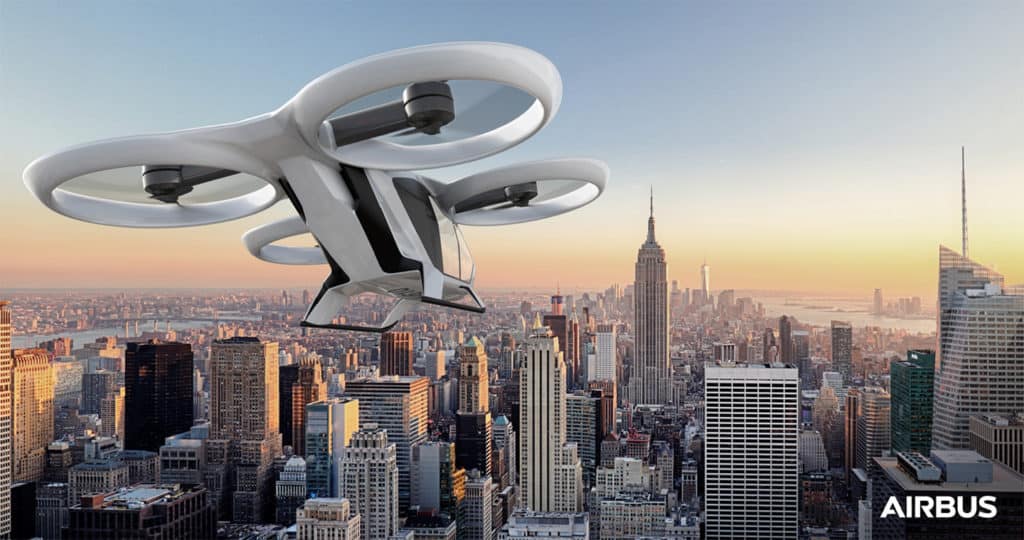 The future by Airbusnot so far from now…
Hi Darling, I just left the office, I’ll be home in 20 min, on time for dinner!
I’ll be polishing my Cranfield Manufacturing 2095 preparation over the flight so we can spend some family quality time!
OK, enjoy your commute!
12
DD Month, YEAR
Presentation title runs here (go to Header and Footer to edit this text)
[Speaker Notes: Urban mobility could also be Google or Uber concepts with autonomous, self-driving cars.
Time for self is key Figure of Merit of this future…]
Electric Mobility: an active landscape
Aerospace to set performance benchmarks
Technology, regulation and infrastructure challenges
Electric transportation, futurology or reality?
Existing Urban Ground Mobility
UAM Projects
Urban Air Mobility: Existing / under development platforms
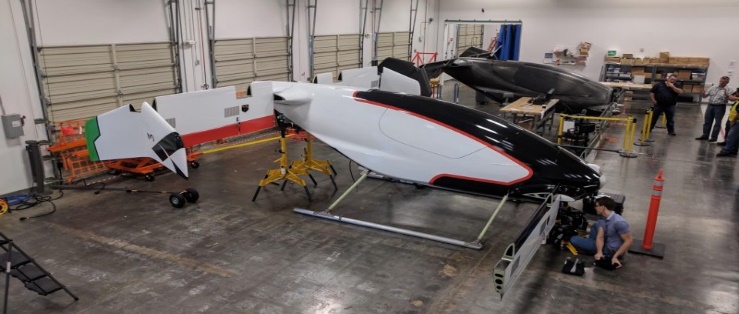 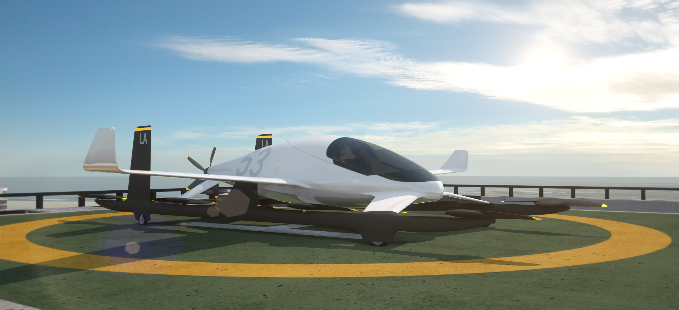 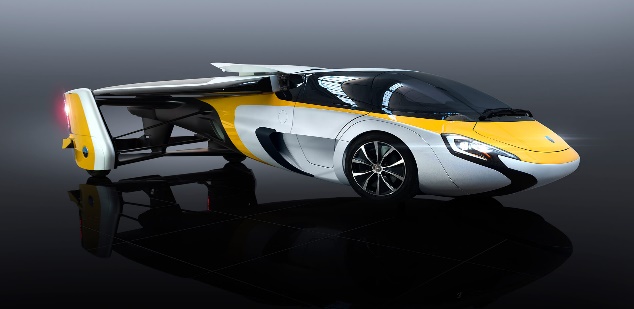 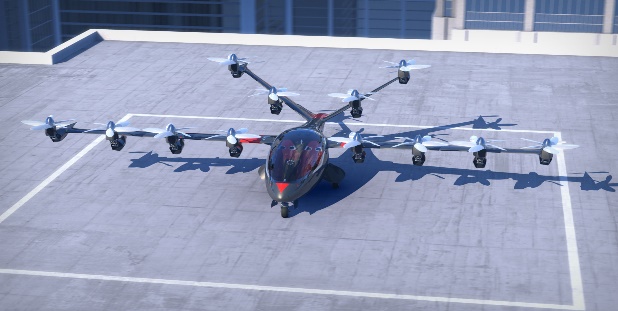 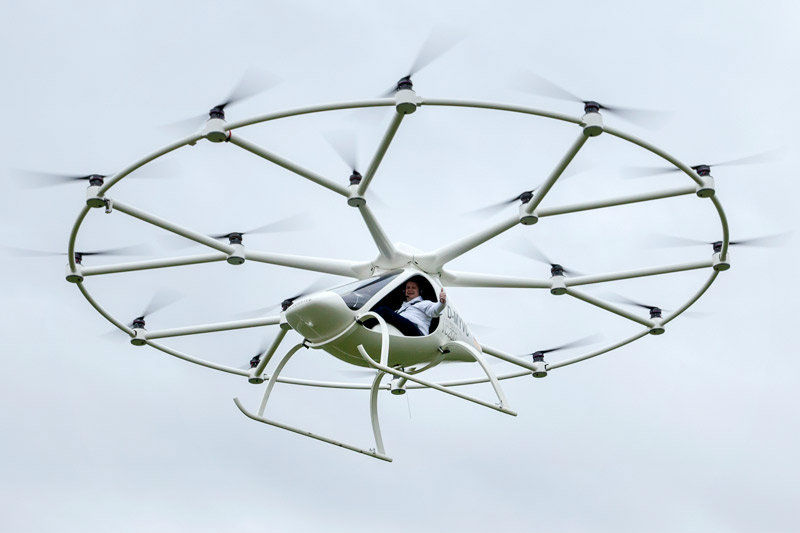 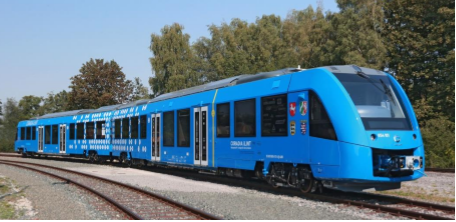 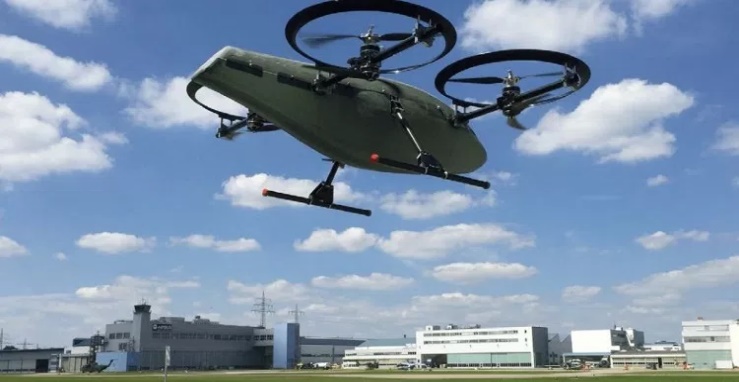 Airbus A^3 Vahana
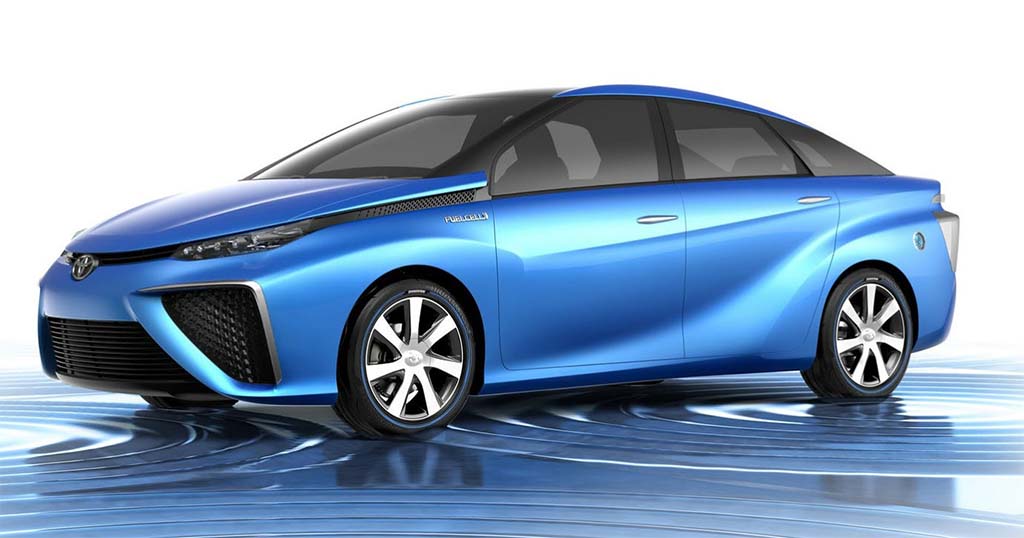 Aurora eVTOL
Aeromobil
Joby S2
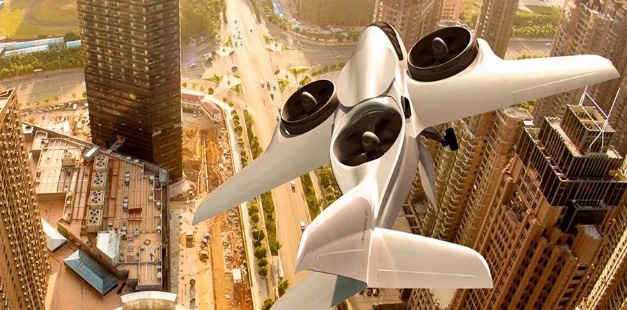 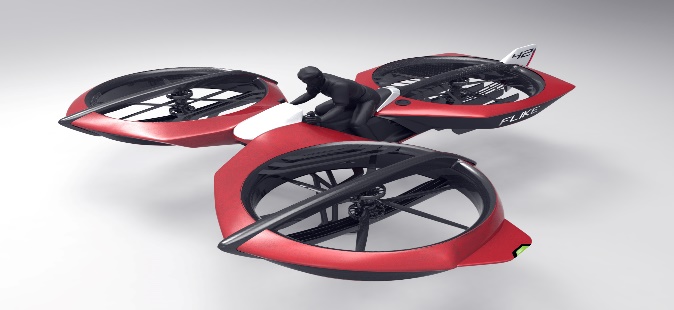 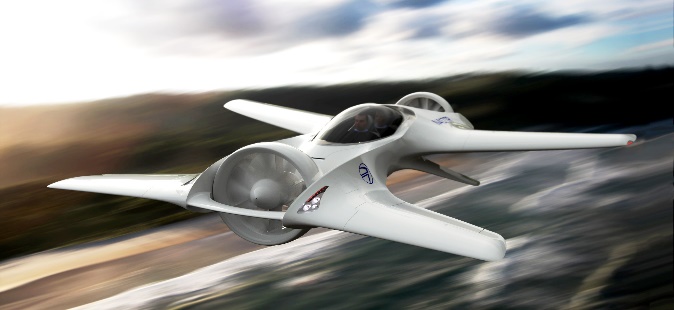 CityAirbus
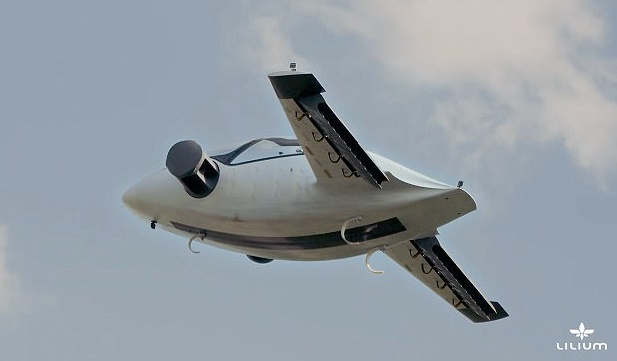 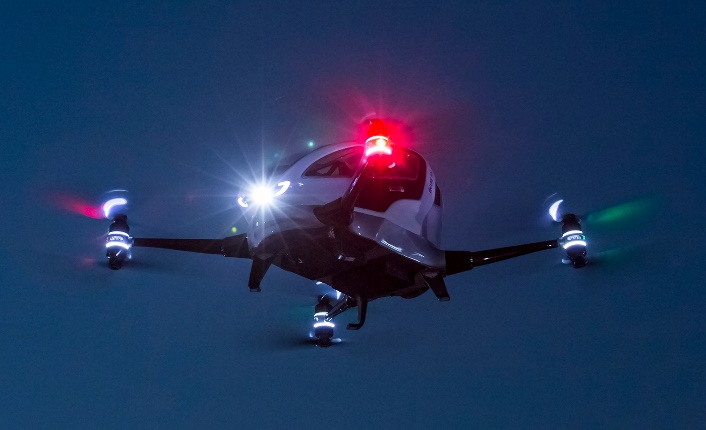 Volocopter
Coralia iLint
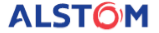 Toyota Mirai
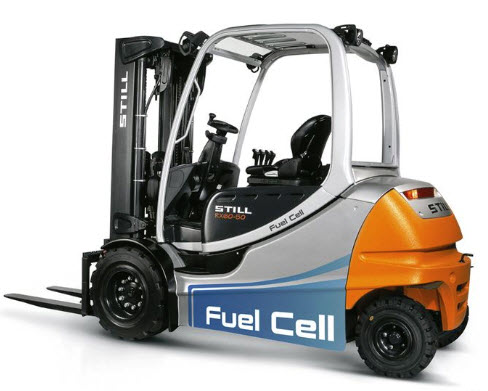 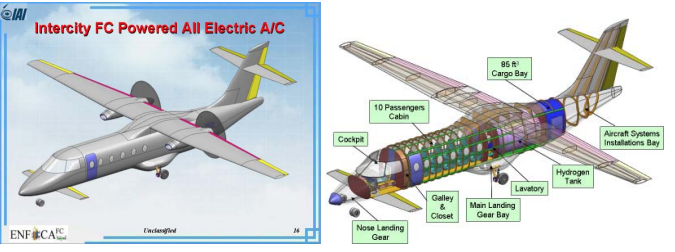 XTI Aircraft Trifan 600
Flike
Delorean Aerospace DR-7
Ehang 184
Lilium jet
13
DD Month, YEAR
IAI Small regional
[Speaker Notes: Is this the right path?
To which future this would lead us as a planet?]
A progressive technology roadmap
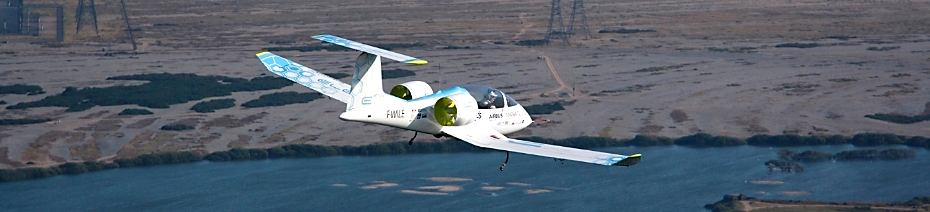 2014: First flight of the e-Fan in July 2014, first fully battery-powered aircraft to cross the Channel
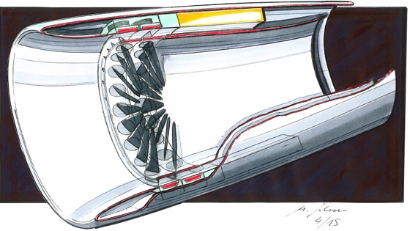 Nov 28 2017: Airbus, Siemens and Rolls-Royce team up for a major step towards reginal electrical aircraft: the E-Fan X hybrid-electric technology demonstrator is set to take flight in 2020

Step Objective: 2MW hybrid-electric power train
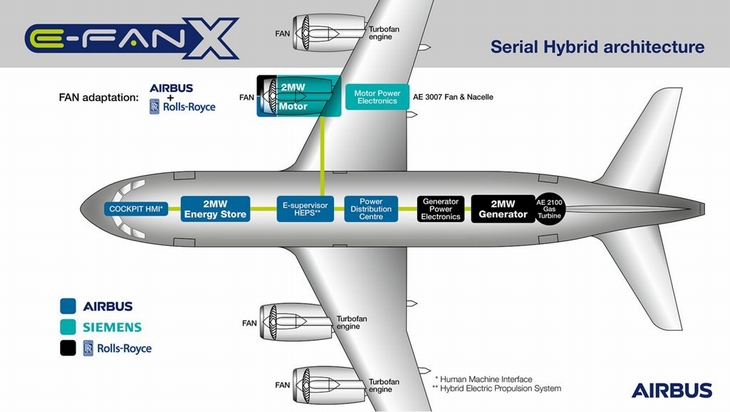 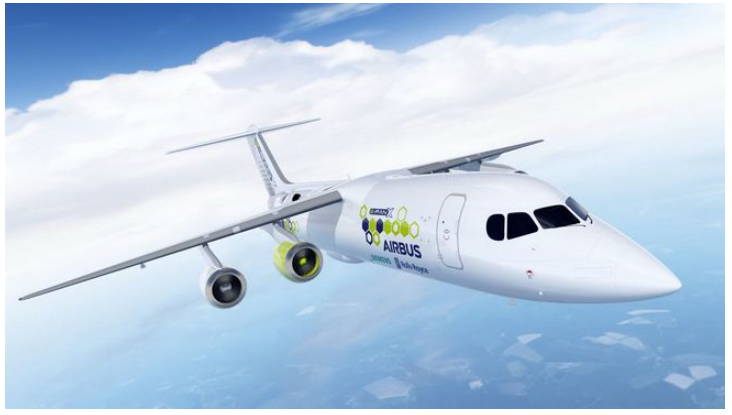 And so on until full electric propulsion…
M. Schumacher, Airbus
Does this actually enable lower emissions for transportation?
DD Month, YEAR
14
Presentation title runs here (go to Header and Footer to edit this text)
[Speaker Notes: LCC in aviation]
Energy challenges for aviation
Why such a slow transition towards a cleaner future?
Energy challenges & game changers for energy
Energy transition challenges:
Technology & Operational challenges
Mc Kinsey – Apr 2017
Energy density (batteries)
Operations constraints (“refuelling”)
Thermal management
Infrastructures
Storage
Distribution
Green electricity generation
Proliferation of energy sources
New mobility
Industry Fragmentation: 
stakeholders, cash-strapped govts  increase of investment risks
Diminishing the power of scale to shape markets / local differentiation counts
 agility takes precedence. More difficult to predict the future 
more difficult/risky to invest in projects

Ironically, fragmentation is likely to encourage more partnerships & alliances to split costs & risks (e.g. O&G – Hydrogen Council)
Market-pulled mobility path?As trade enabler
No clear global industry roadmap to transition out of fossil fuels
Not pushed by low oil prices…
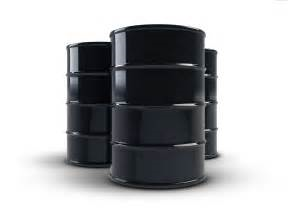 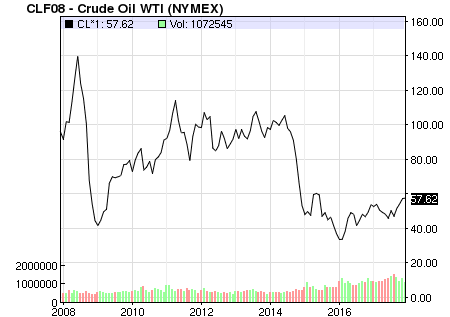 16
DD Month, YEAR
[Speaker Notes: MOBILITY PULL as TRADE ENABLER since 15th century
Oil trap: 
	Low prices
	Plug-in hybrids
No clear willingness from all fossil fuel actors. If no carbon price is issued, market shall be the solution, driving business away of milking current situation.]
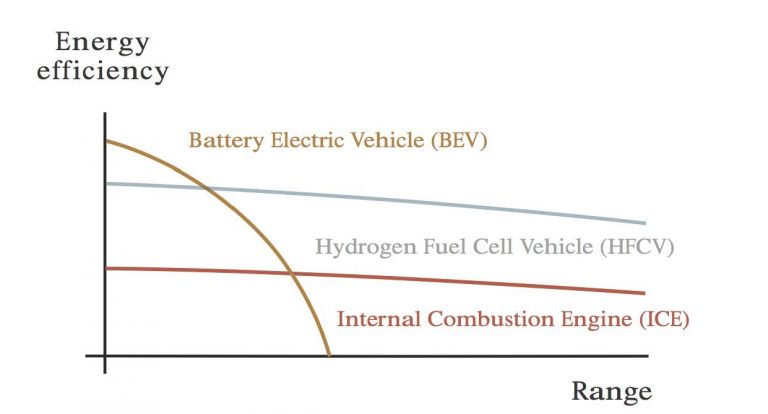 Making the right trade between Battery & Fuel Cell propulsion
Pick the right battle
Wrong question: batteries & fuel cells are for different use cases (e.g. Urban Mobility for batteries and H2FC for longer ranges (road transport, etc.))
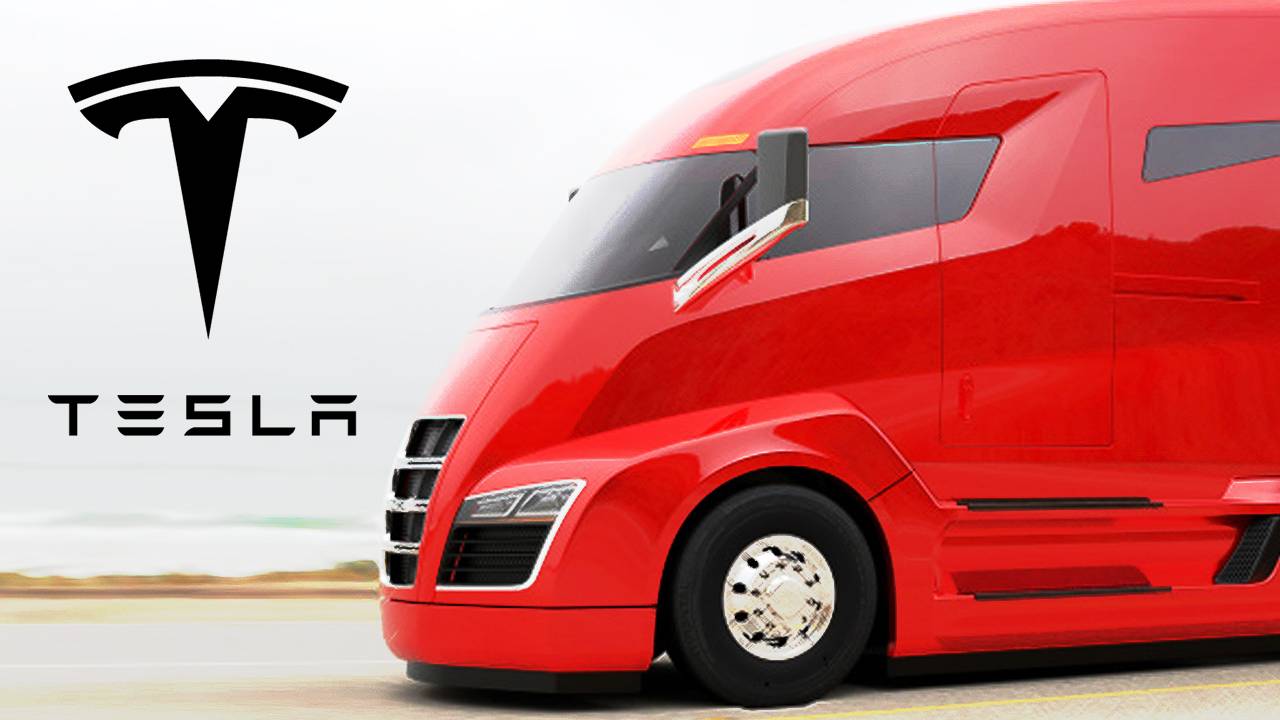 Considering the life cycle (emissions & costs), it all comes down to the initial source of energy
Relationship between energy efficiency and design range for different vehicle energy sourcesSource: Rasa Riversimple
Need to increase share of renewables in Electricity generation, mainly in China, India and developing countries
95% of Hydrogen currently generated is done from fossil fuels 
Emissions in manufacturing, uses of special metals implying mining emissions
17
[Speaker Notes: Continuous energy of Fuel Cell with 50-60% efficiency. Hydrogen is the energy carrier.
Vs.
Li Battery where fixed density – currently 280Wh/Kg.
“Color of electricity”]
So… problem solved?
Let’s have a deeper look
What physics tell us for Hydrogen generation?
Personal opinion expressed
Efficiency up to 90%
Efficiency 70-90% (under review)
1. Water electrolysis
2. Plasma cracking
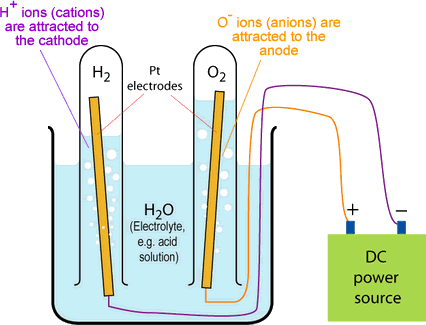 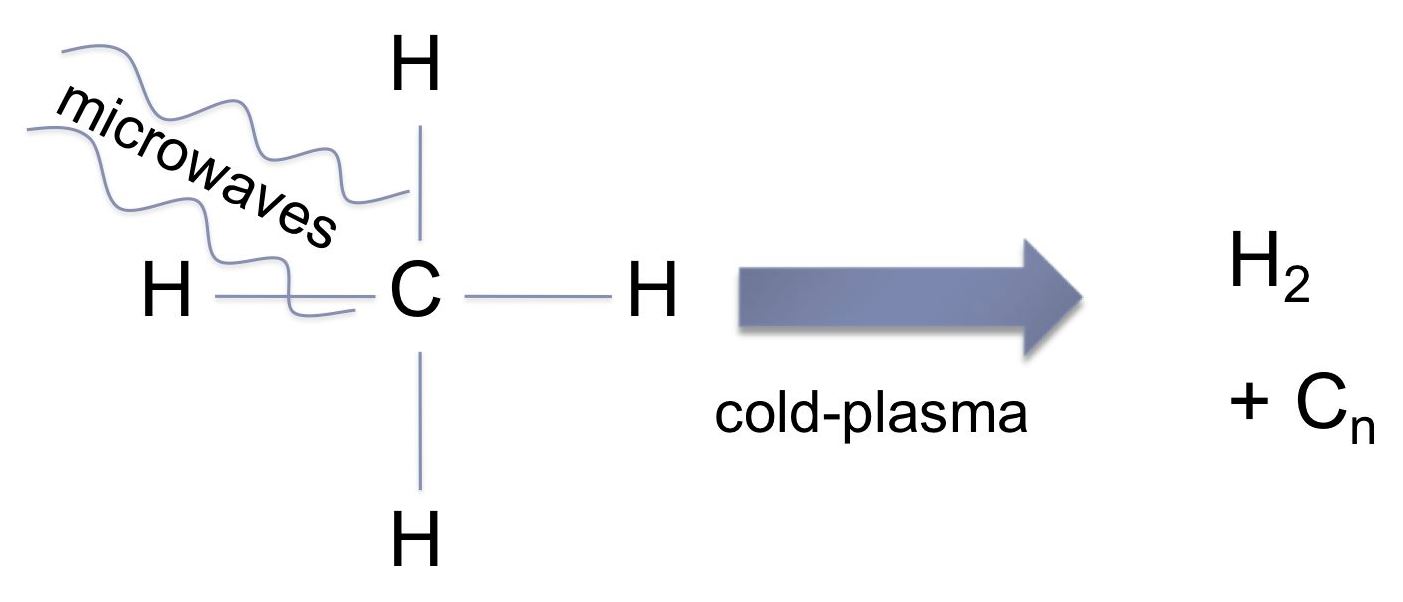 Generates Hydrogen and high value carbon (e.g. nanocarbon, Graphene, CNTs)
Works also for CO2 cracking, generating O2 and C.
Generates Hydrogen and O2
19
DD Month, YEAR
Presentation title runs here (go to Header and Footer to edit this text)
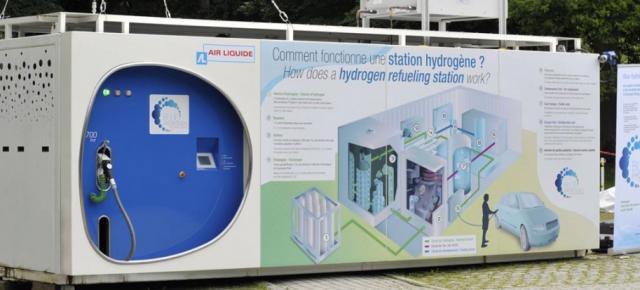 Highly scalable solutions(whether centralized or distributed)
Distributed production disrupts logistics (reverse cartridge model of carbon to be re-inserted into industry)
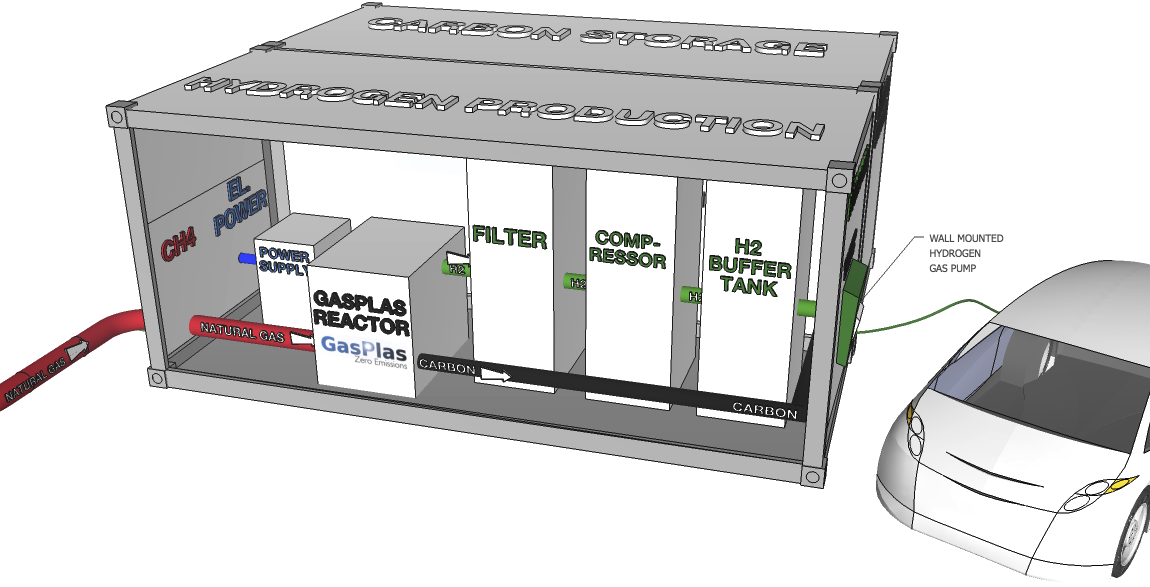 Hydrogen refuelling station (experiment with Hype taxi fleet in Paris)
Previous challenges are being solved!
What about the value creation?
GasPlas solution (reaction 2)
20
DD Month, YEAR
Presentation title runs here (go to Header and Footer to edit this text)
New value streams beyond the hydrogen opportunity
≈70% now target 90% efficiency
≈90% efficiency
Water
Water
Water
High value carbon for industrial uses
Space, medical sectors, oxy-fuel combustion with full CO2 capture
Exponential impactBeyond efficiency gains
New circular economics opportunities
21
DD Month, YEAR
Presentation title runs here (go to Header and Footer to edit this text)
Rocket fuel
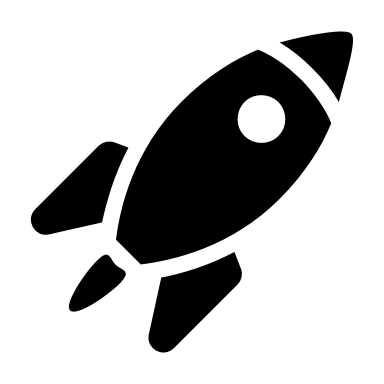 Domino effect around hydrogen Interrelations creating value loops across the board  lower barriers towards faster energy transition
O2
Medical use
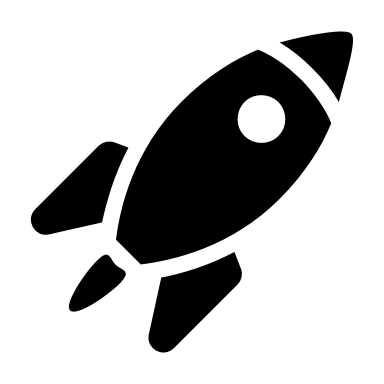 Rocket fuel
Currently 95%
Fuell Cells  H20
Fossil source
Purified water, H2O
Fertilizers
Electrolysis process
Loss from transportation
H2
Electricity
Water electrolysis
Energy storage
Renewable source
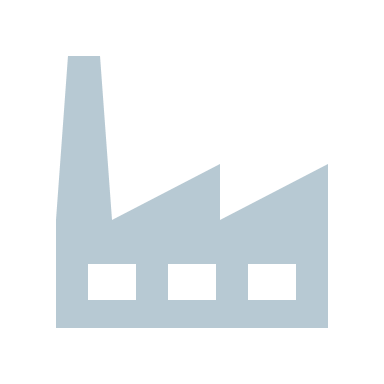 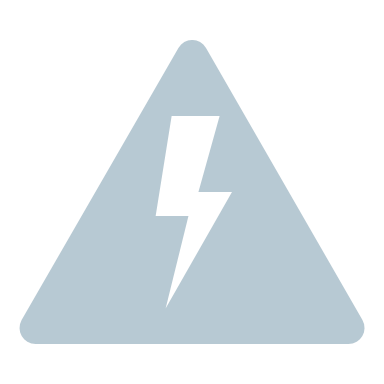 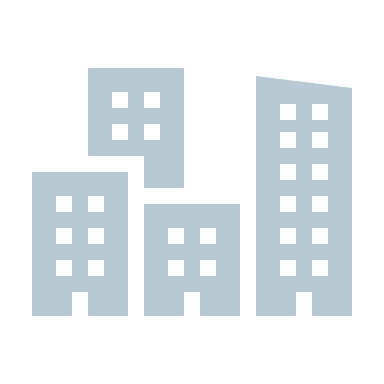 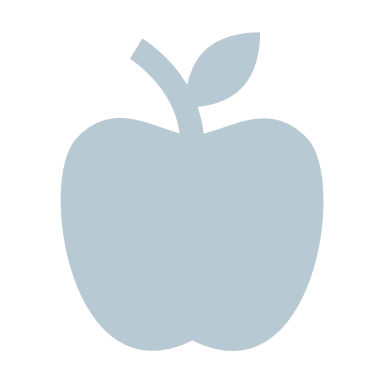 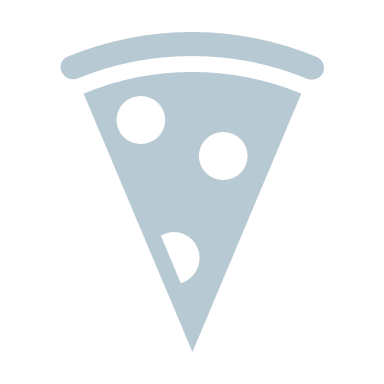 Electrical, Electronics
Electronics, cables, capacitors, batteries, etc.
Improvement to Cement for construction
Composites, Additive manufacturing
agriculture
Coatings
Other (permafrost, etc.)
Other (permafrost, etc.)
Organic waste
EM shielding
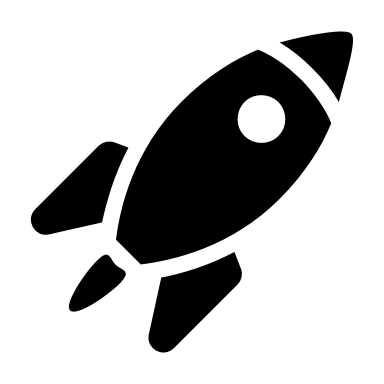 H2
H2
Methane
Methane
Functionalized composites
Fossil source
Fossil source
Plasma cracking
Plasma cracking
C (Graphene, CNT)
C (Graphene, CNT)
Methane Plasma cracking
Methane Plasma cracking
Loss from transportation
Loss from transportation
Electricity
Electricity
Composite fibers, Tyres, brakes
C (carbon black)
C (carbon black)
Renewable source
Renewable source
C02 Plasma cracking
C02 Plasma cracking
CO2
CO2
CCS
CCS
O2
22
22
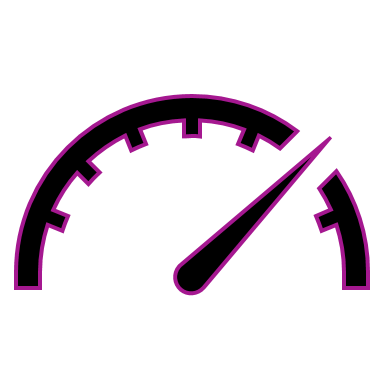 Rocket fuel
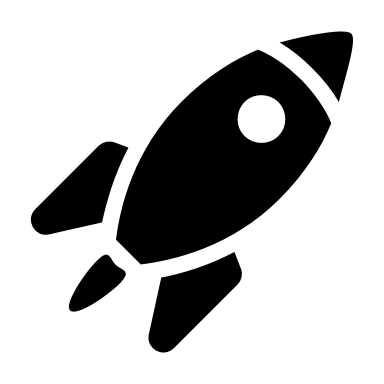 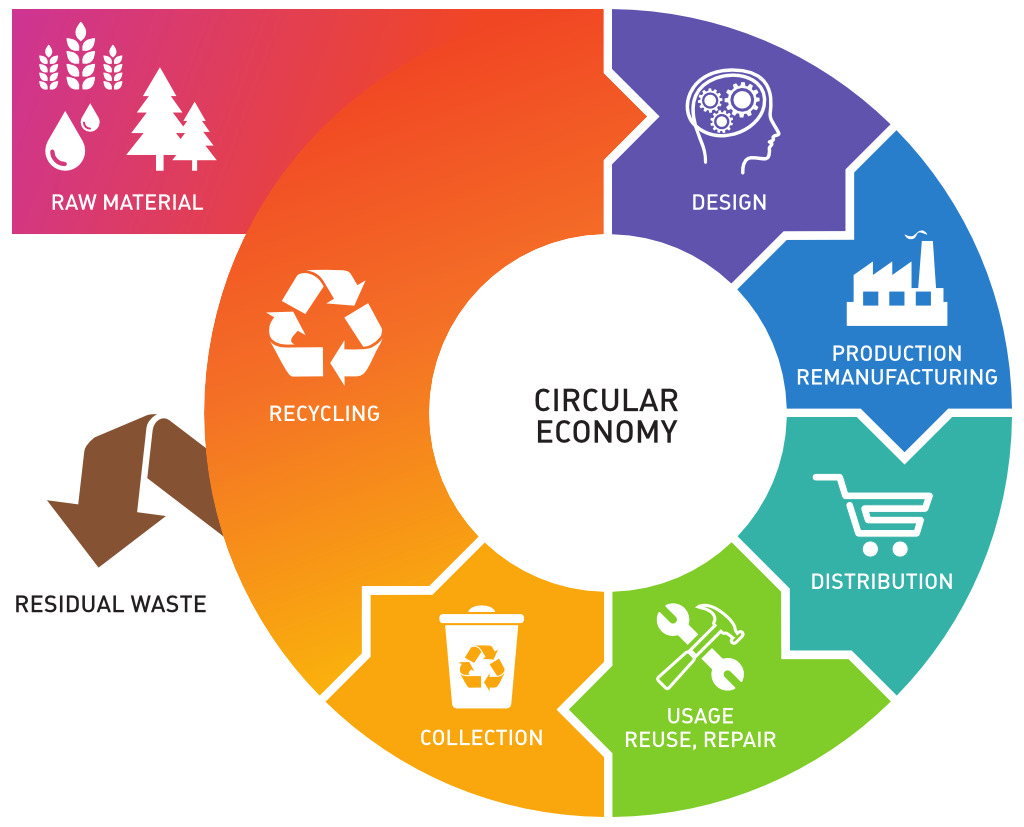 Strategic Alliances in a global Green Circular Economy
Medical use
Value maximization
Agile, business driven
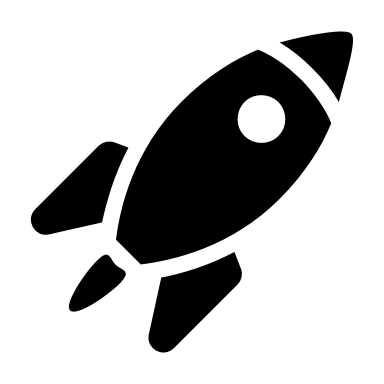 Rocket fuel
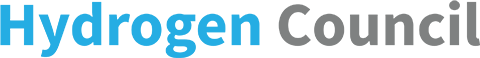 Fuell Cells  H20
O2
Fertilizers
Electrolysis process
H2
Water electrolysis
Energy storage
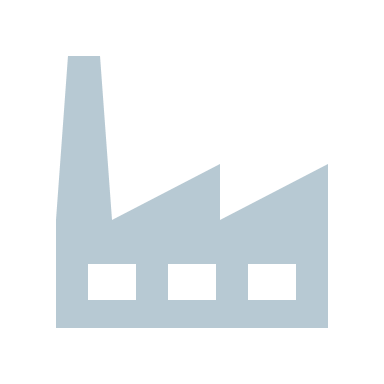 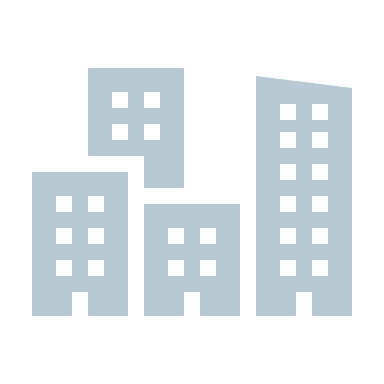 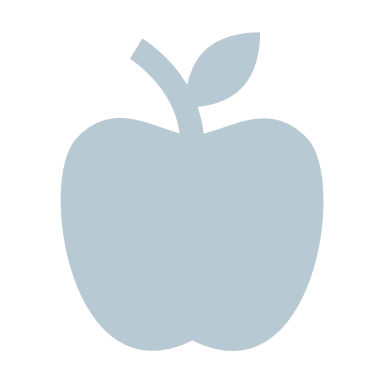 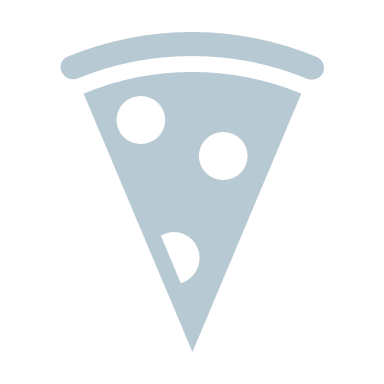 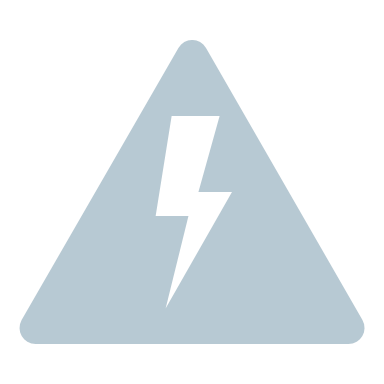 Electrical, Electronics
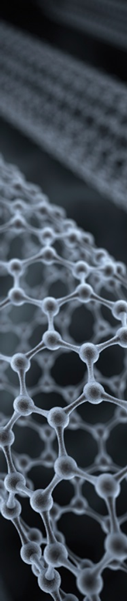 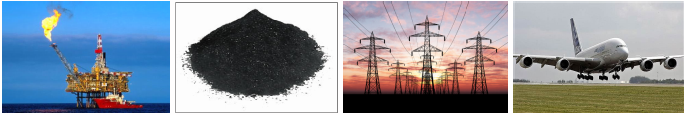 Coatings
EM shielding
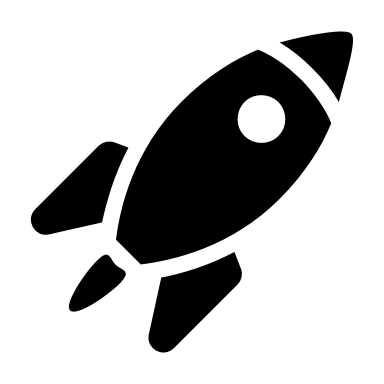 H2
H2
Functionalized composites
Plasma cracking
Plasma cracking
C (Graphene, CNT)
C (Graphene, CNT)
Methane Plasma cracking
Methane Plasma cracking
Composite fibers, Tyres, brakes
C (carbon black)
C (carbon black)
Smart Carbon
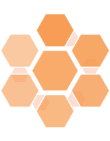 C02 Plasma cracking
C02 Plasma cracking
Alliance
O2
23
23
Aligning and focusing strategic alliances for an « emicient » transition
Not towards a « Low Carbon » at all costs, but rather a carbon-efficient economy
 Ecosystems of transversal ecosystems and strategic alliances are key for a focused, agile and efficient transition towards a sustainable future across sectors

Multidsciplinary, cross-fertilization, holistic, open, collaborative and circular are key competences to be developped

Getting through the 4th Industrial Revolution (“4IR”) is only possible through collaboration and alliances, first and foremost to master the climate challenge as a catalyst towards the next IR
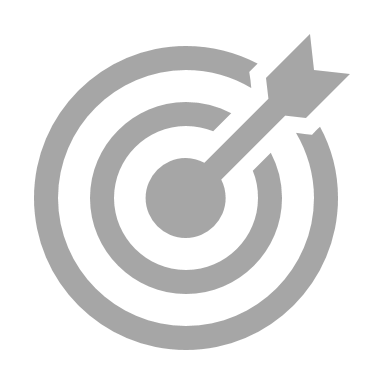 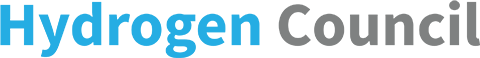 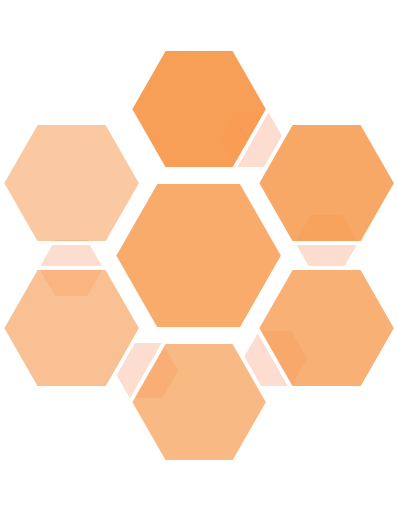 24
DD Month, YEAR
Presentation title runs here (go to Header and Footer to edit this text)
[Speaker Notes: EMISSION-EFFICIENT = EMICIENT
Dennis, Collburn & Lazar 2016 
IEA?]
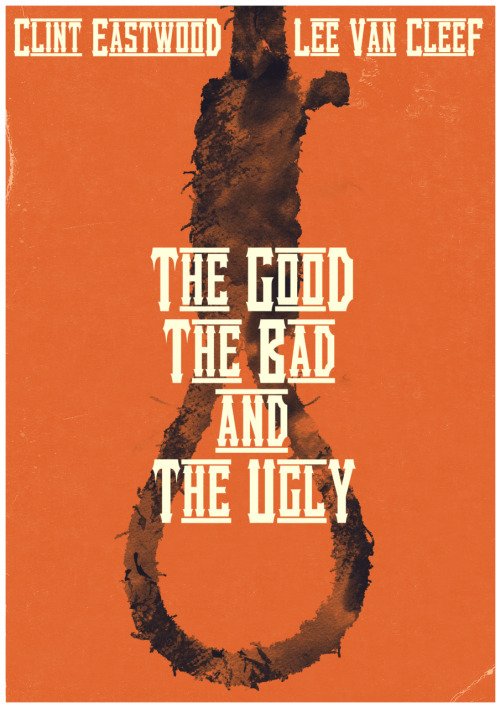 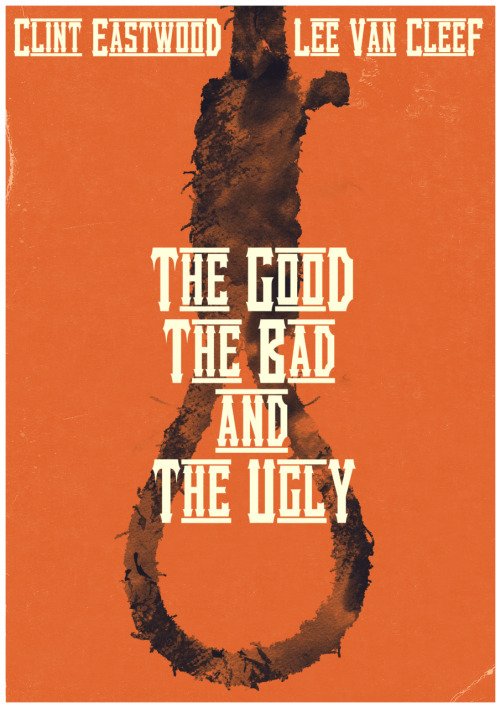 Now that you start getting it…
Spread the word, challenge the idea, help define, coordinate and focus emicient actions to save the planet.

While enabling new sustainable, smart and circular business models for the post-climate crisis era.

This is Earth 2.0.
SMART
CARBON
(& HYDROGEN!)
25
DD Month, YEAR
Presentation title runs here (go to Header and Footer to edit this text)
Thank you
Back-up
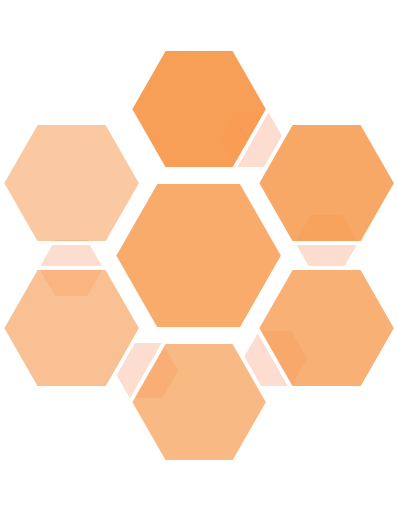 The upcoming 5th Industrial Revolution
Interplanetary space inclusive
Next level on corporate emissions compliance, in a Smart Carbon economy
Circular materials economy
Bionic-AI human merge
Beyond robots
Shift towards a non-monetized system, where value is time
28
DD Month, YEAR
Presentation title runs here (go to Header and Footer to edit this text)
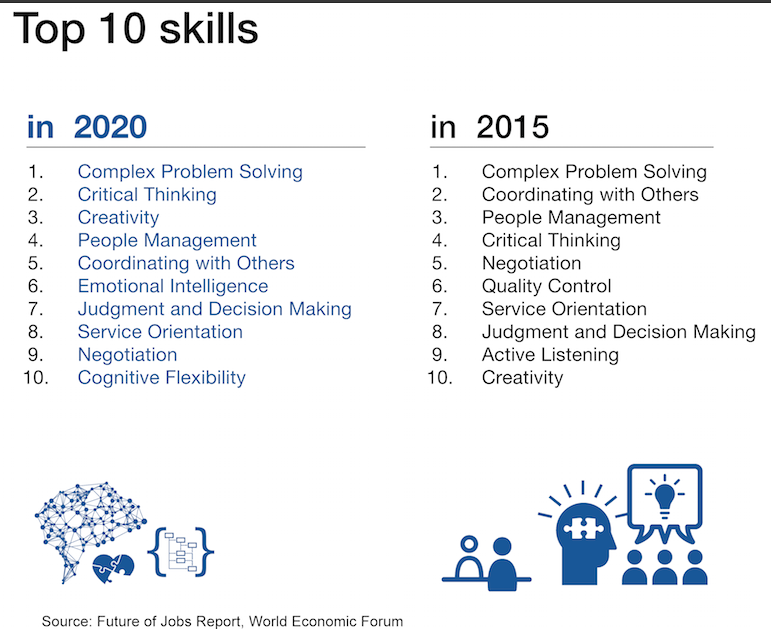 29
DD Month, YEAR
Presentation title runs here (go to Header and Footer to edit this text)
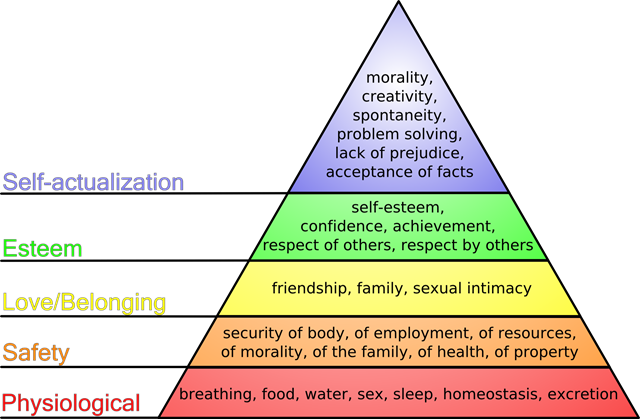 Sense or purpose  happiness
30
DD Month, YEAR
Presentation title runs here (go to Header and Footer to edit this text)
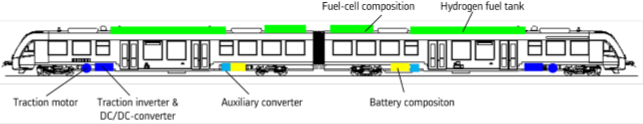 • The trains are powered by an electrical traction drive. Electrical energy is generated on-board in a fuel cell and intermediately stored in batteries. 
• The fuel cell provides electrical energy by combining hydrogen stored in tanks on-board with oxygen from environmental air. The only exhaust is water steam and condensed water. 
• The battery stores energy from fuel cell when not needed  or from kinetic energy of the train during (electrical) braking and allows to support (boost) energy delivery during acceleration phases.
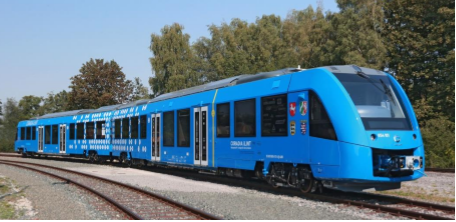 Coralia iLint
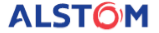 31
DD Month, YEAR
Presentation title runs here (go to Header and Footer to edit this text)
Towards a lower carbon aviation?
Technology challenges:
Energy density
Operations constraints
Thermal management
Infrastructures
Storage
Distribtion
Green electricity generation
32
DD Month, YEAR
Presentation title runs here (go to Header and Footer to edit this text)
[Speaker Notes: Need for aviation to pave the way with a Life Cycle approach to ensure sustainable decarbon transition for transportation]
Fuel Cells: a groundbreaking idea for electric propulsion
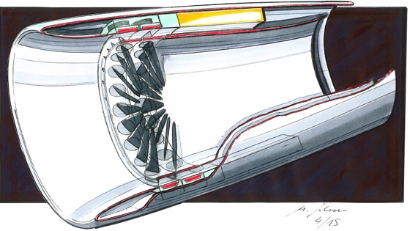 M. Schumacher, Airbus
The revolutionary idea is that the fuel cells’ direct current output is transferred directly to the motor coils thus driving the fan blades directly without heavy wiring, bus bars, converters, or batteries.
33
DD Month, YEAR
Presentation title runs here (go to Header and Footer to edit this text)
[Speaker Notes: Fuel cells generate electrical current by converting chemical energy to electrical energy, and – unlike batteries, which have a fixed supply of energy – can continuously provide energy as long as fuel is supplied. The only by-products of the chemical reaction are water and heat.

For aviation applications, hydrogen/air fuel cells could produce electric power in the 15-MW range that is necessary for commercial aircraft jet engines. 
In these low temperature proton exchange membrane (PEM) fuel cells, hydrogen fuel is supplied to the fuel cell’s anode. In the anode, an electro-chemical reaction separates the hydrogen into negatively-charged electrons and positively-charged protons.
The electrons create an electrical current that is distributed through a circuit, while the protons travel through a substance called a proton exchange membrane (PEM), which blocks all electrons.
On the other side of the cell’s PEM is its cathode, where oxygen (air) is supplied to the system. The protons – arriving through the PEM – and electrons, returning from the electrical circuit, bond with the oxygen to form the cell’s two waste products: water (H2O) and heat. In aircraft, the fuel cells would be cooled by airflow through the electric engines.]